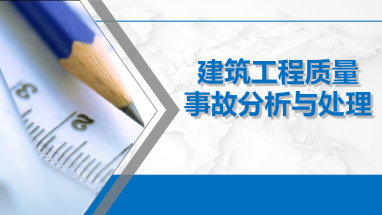 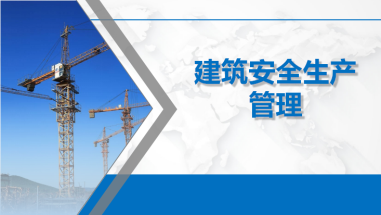 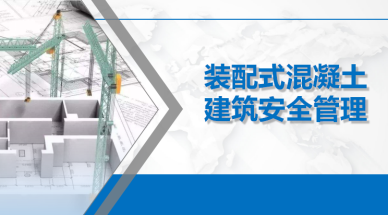 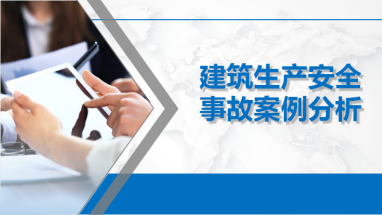 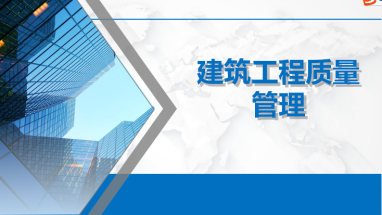 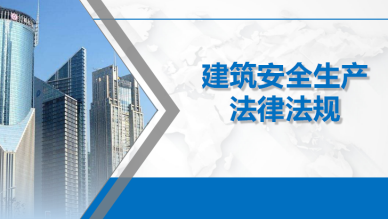 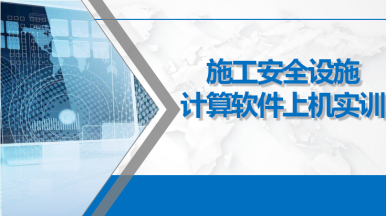 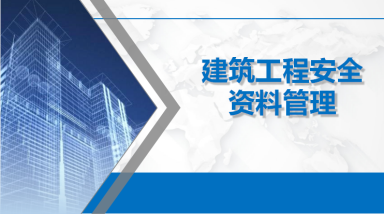 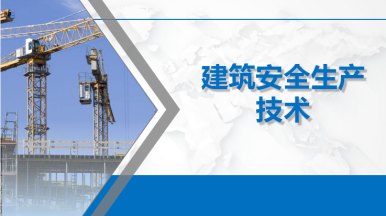 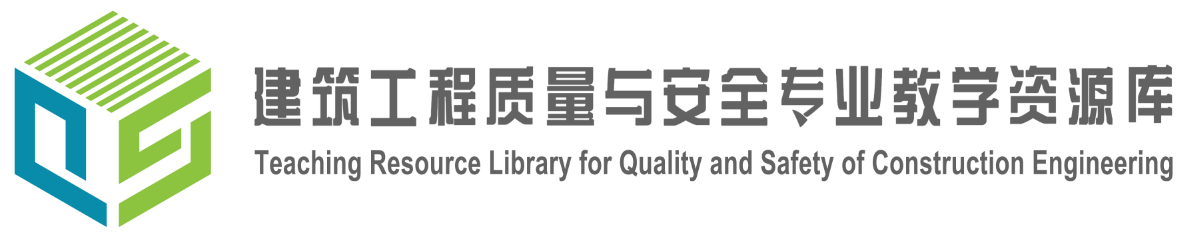 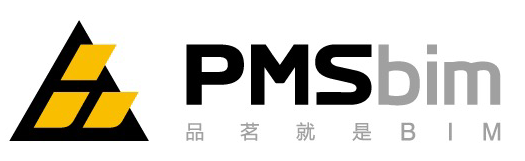 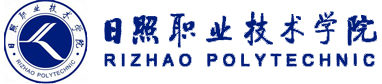 主持单位：
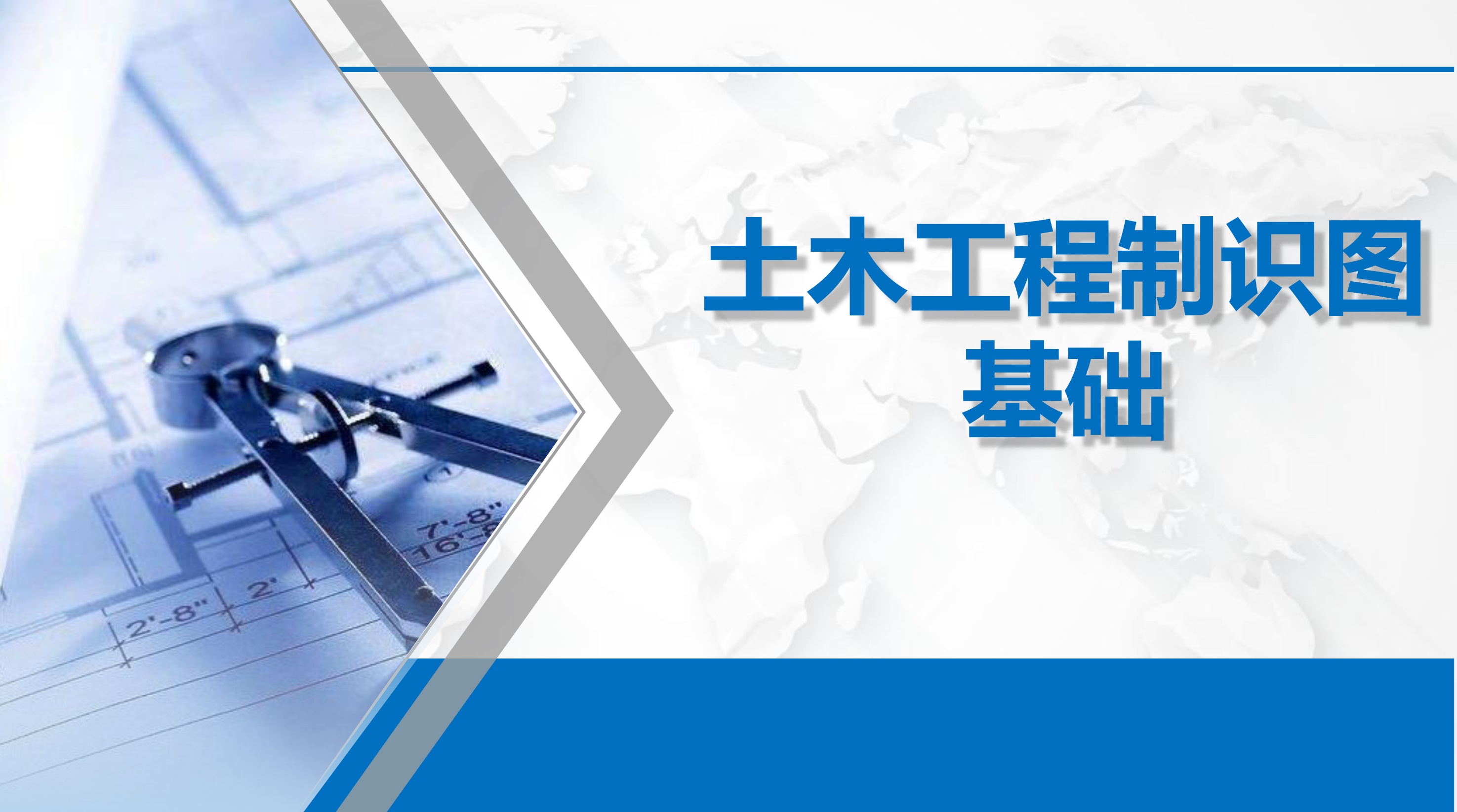 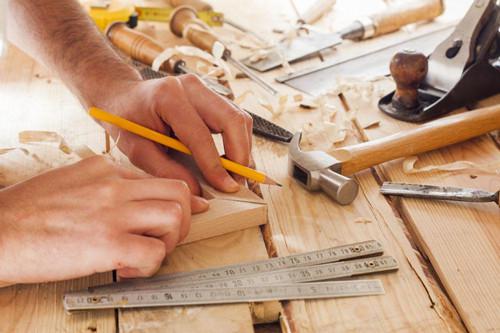 第二章 制图的基本知识与技能
制图基本准则及应用
2.2制图基本准则及应用
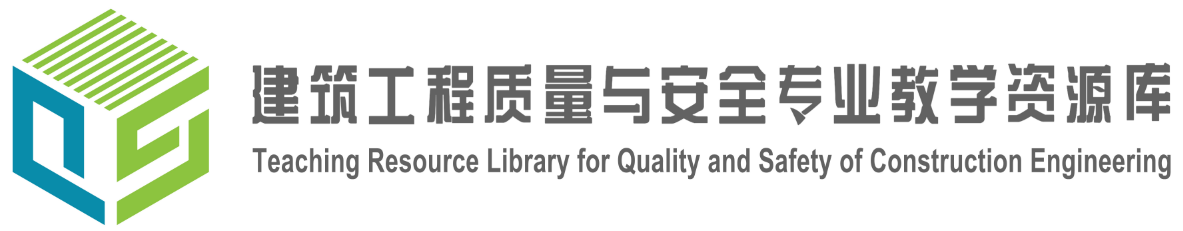 工程语言
工程图样是工程界的语言，为了保证建筑施工图样基本统一，图面清晰简明，提高制图效率，符合设计、施工、存档和工程建设的需要，必须在各方面制定建筑制图统一的国家标准。
图形                 符号






标注                 说明
cc
工程图
将工程表述清楚
2.2制图基本准则及应用
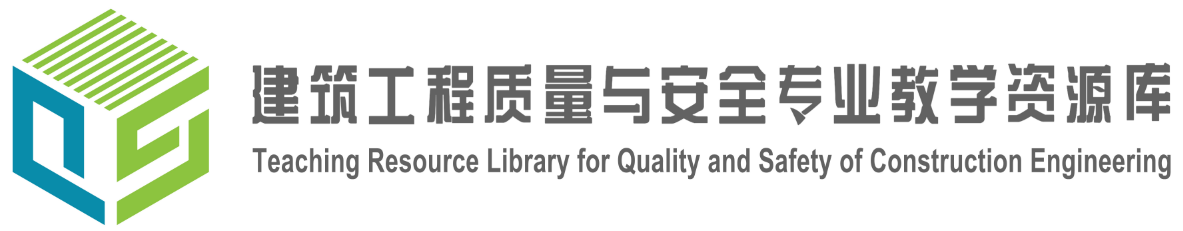 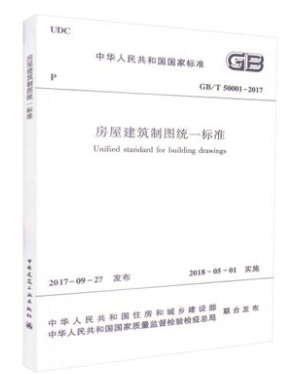 现行建筑制图的国家标准有：
《房屋建筑制图统一标准》GB/T 50001-2017

主要技术内容包括：
总则、术语、图纸幅面规格与图纸编排顺序、图线、字体、比例、符号、定位轴线、常用建筑材料图例、图样画法、尺寸标注、计算机制图文件、计算机制图文件图层、计算机制图规则。
2.2制图基本准则及应用
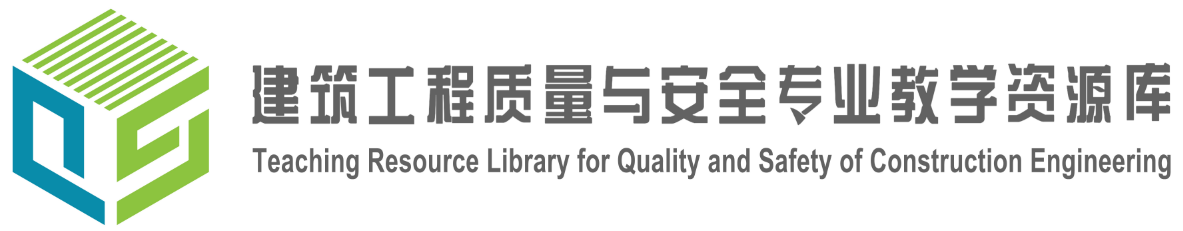 现行建筑制图的国家标准有：
《总图制图标准》GB/T 50103-2010

主要技术内容包括：
1总则 
2基本规定 
2.1图线 
2.2比例 
2.3计量单位 
2.4坐标标注 
2.5标高注法 
2.6名称和编号 
3图例
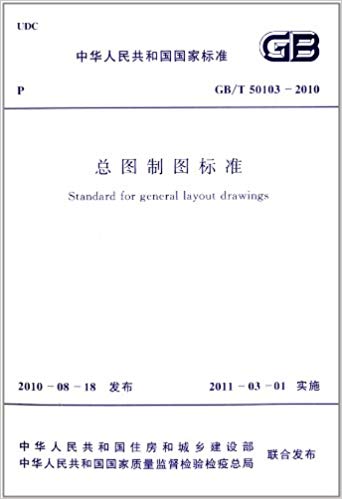 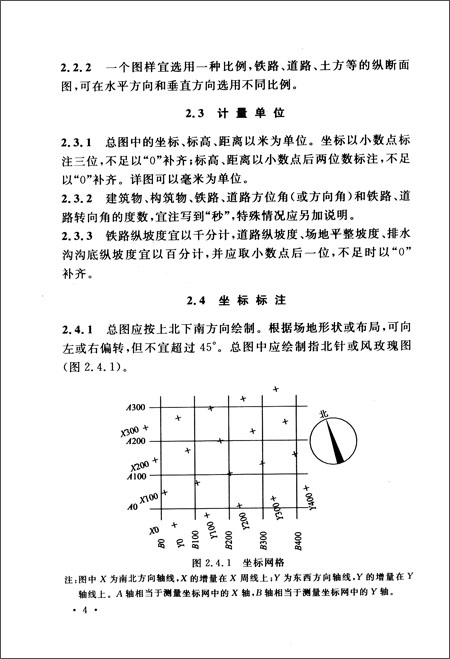 2.2制图基本准则及应用
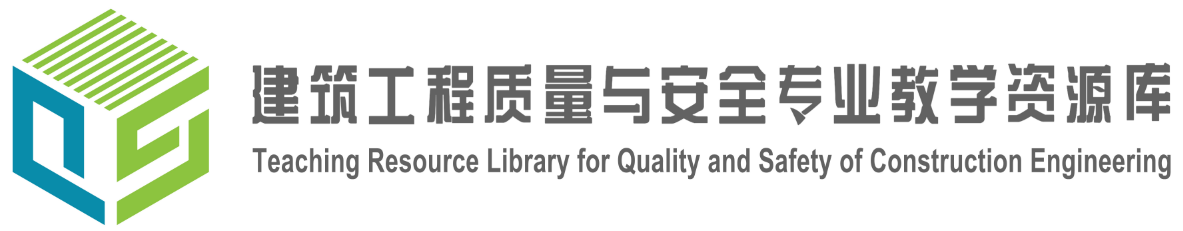 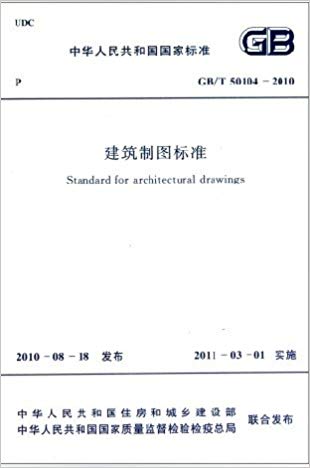 现行建筑制图的国家标准有：
《建筑制图标准》GB/T 50102-2010
2.2制图基本准则及应用
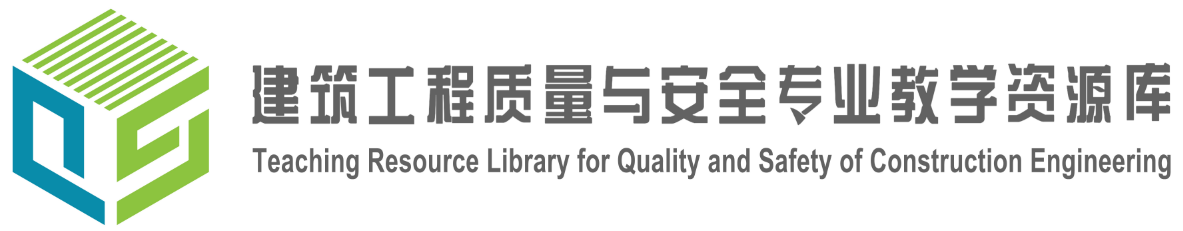 现行建筑制图的国家标准有：
《建筑结构制图标准》GB/T 50105-2010

由中国建筑工业出版社出版，主要技术内容包括：总则、基本规定、混凝土结构、钢结构、木结构。
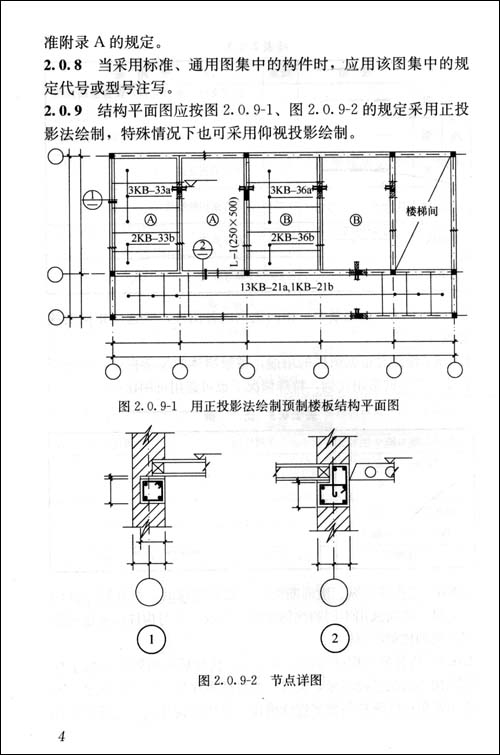 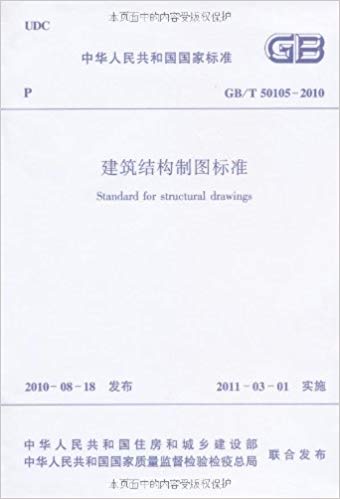 2.2制图基本准则及应用
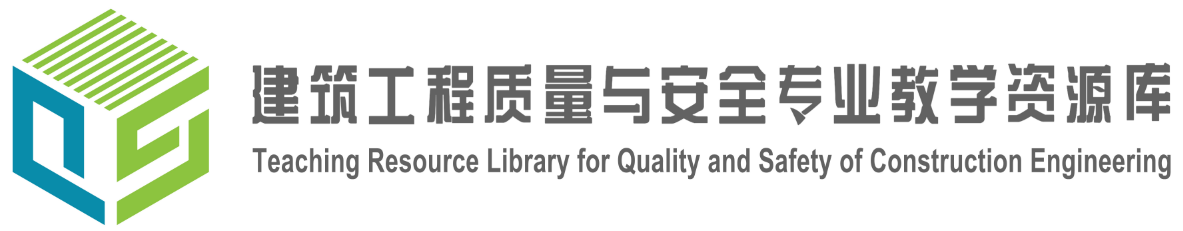 现行建筑制图的国家标准有：
《建筑给水排水制图标准》GB/T 50106-2010
《暖通空调制图标准》GB/T 50112-2010

所有工程技术人员在设计、施工、管理中必须严格执行这些标准。
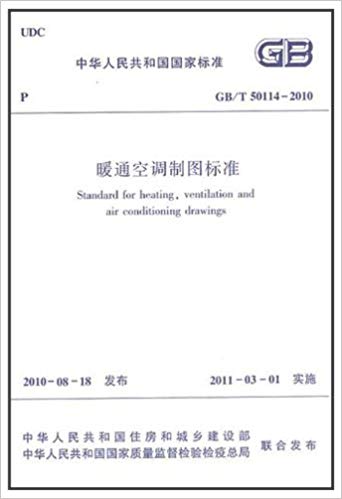 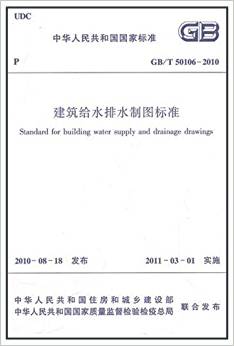 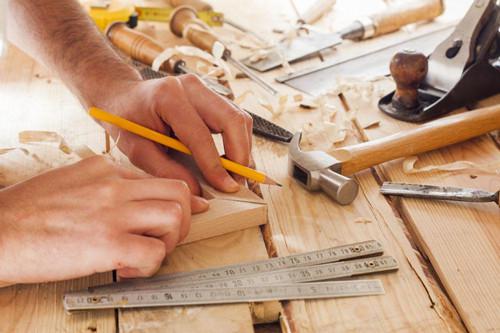 知识点学习
谢谢观看